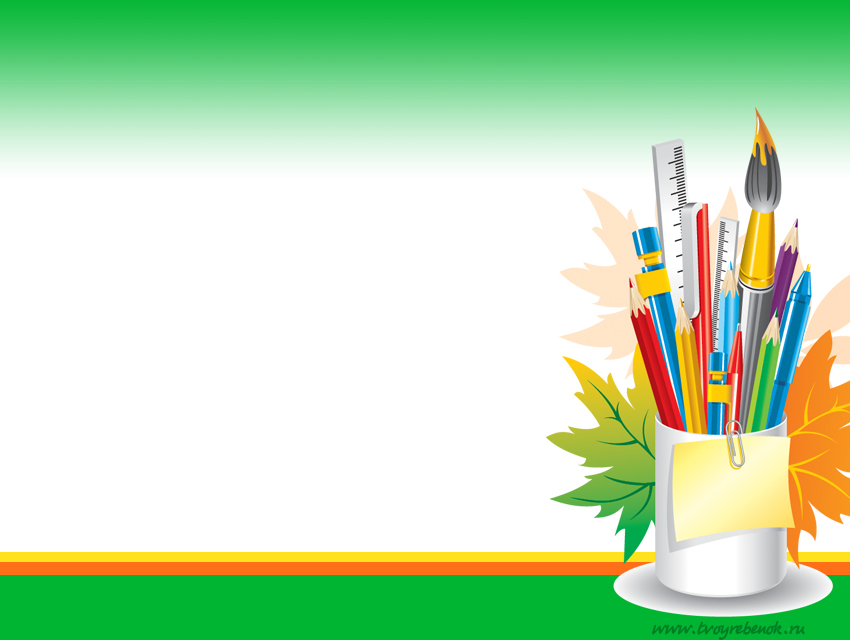 Урок русского языка, 1 класс
Формирование регулятивных универсальных действий на уроке русского языка в 1 классе
Тема: 
Правила переноса слов
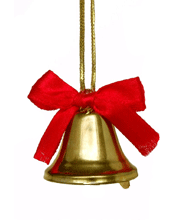 Модель урока
Составила  Коронская Е.В.учитель начальных классов МБОУ ООШ № 23 пос. Узловой Мостовского района
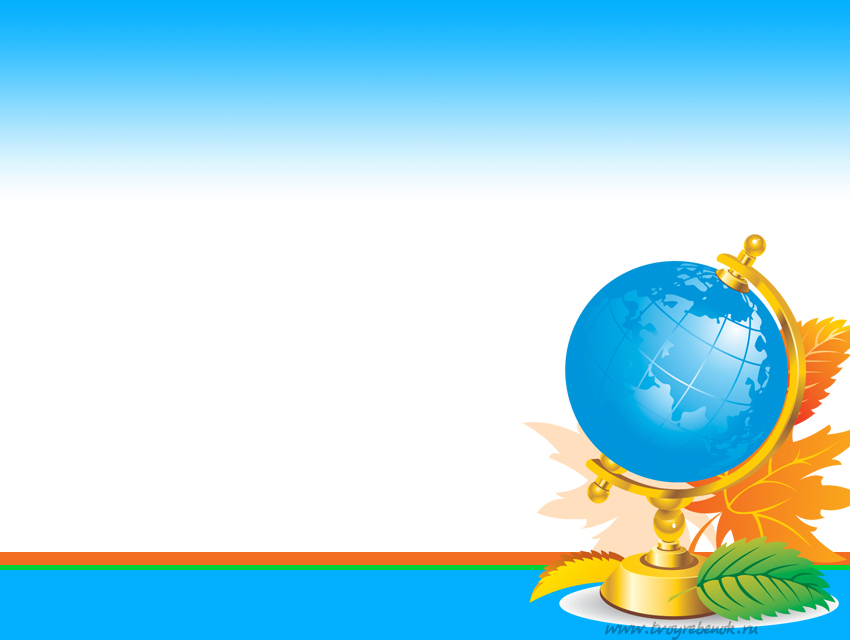 Цель: Изучение правил переноса слов
    
Тип урока: открытие нового знания;


Использование технологий: 
проблемно-  диалогическая технология
Формирование регулятивных универсальных действий на уроке русского языка в 1 классе
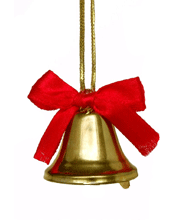 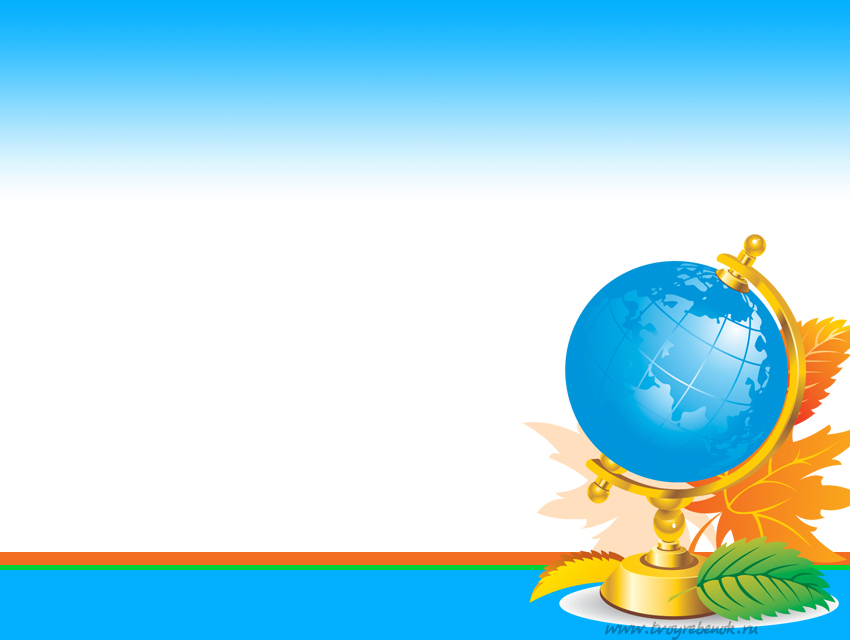 Задачи:
 Воспитательная:
-Уметь работать по правилам работы в группе, паре;
-Стремиться к выполнению ролевых правил;
-Учиться адекватно относиться к высказываниям партнера.
Развивающая
-формировать новые способы действий;
-обучать работе по плану, алгоритму;  ---развивать эмоциональную сферу, творческое мышление; 
-устанавливать связь с жизненным опытом ребенка. 
  Обучающая:
-уметь пользоваться составленным алгоритмом.
Формирование регулятивных универсальных действий на уроке русского языка в 1 классе
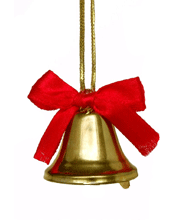 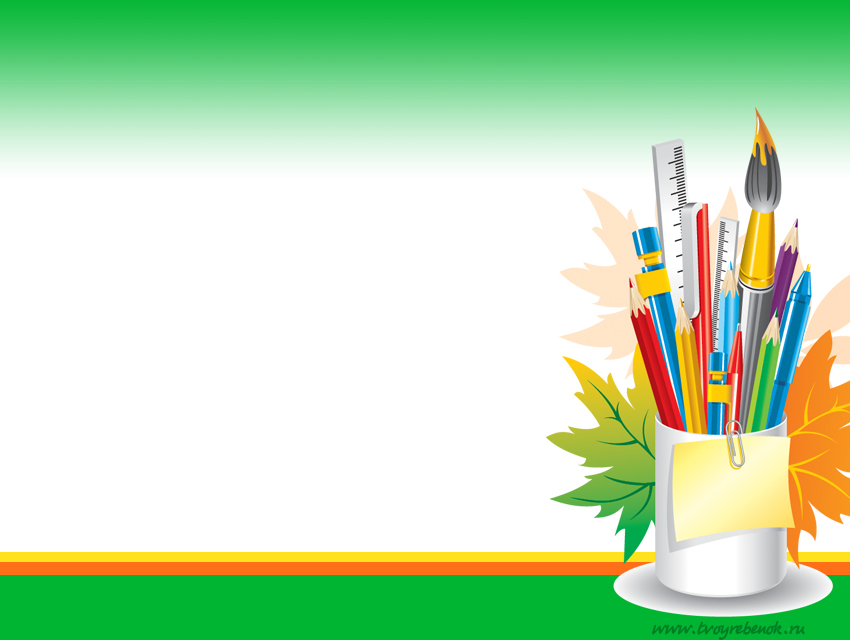 Технологическая карта
-Уметь определять значение слова.
-Гласные и согласные буквы.
-Количество гласных.
-Слог.
-Открытый и закрытый слог.
-Перенос слова.
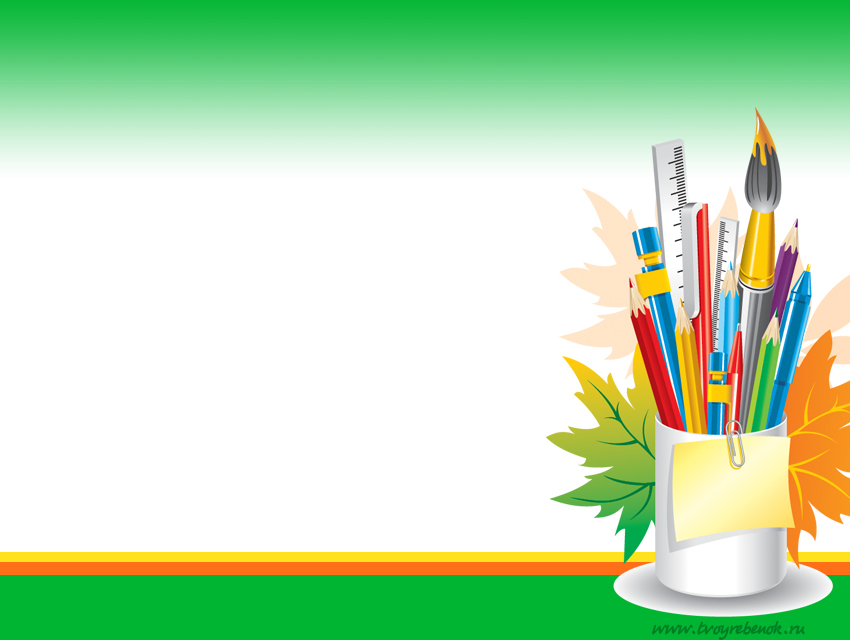 Планируемый результат
-Научиться писать слова типа рама, чайка.
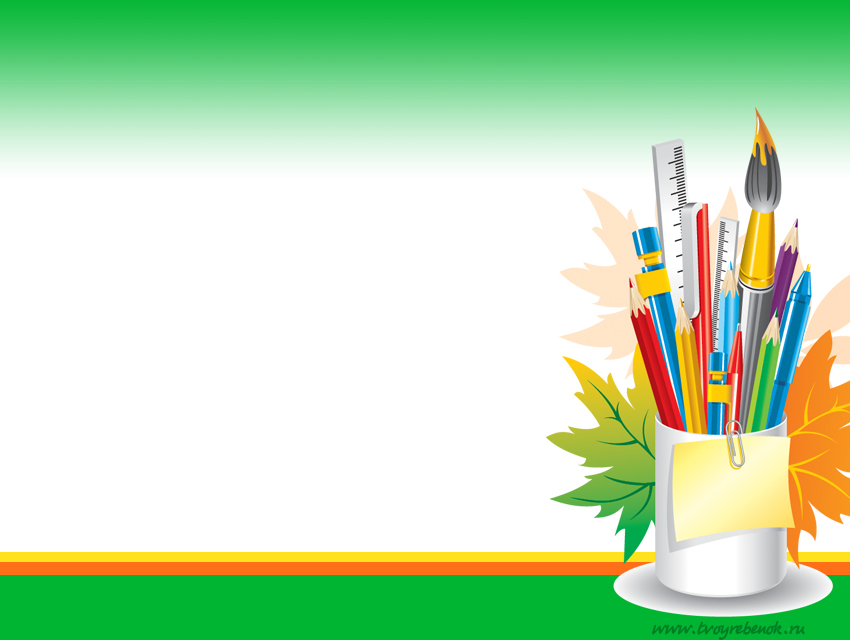 Этапы урока
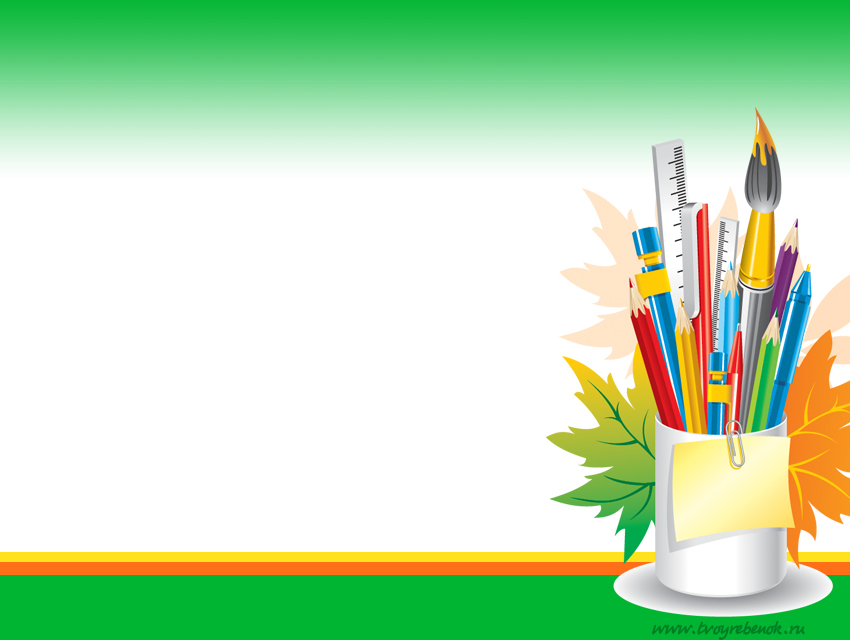 Мотивация учебной деятельности.
Цель: 
Создание условий для осознанного вхождения учащихся в пространство деятельности на уроке.
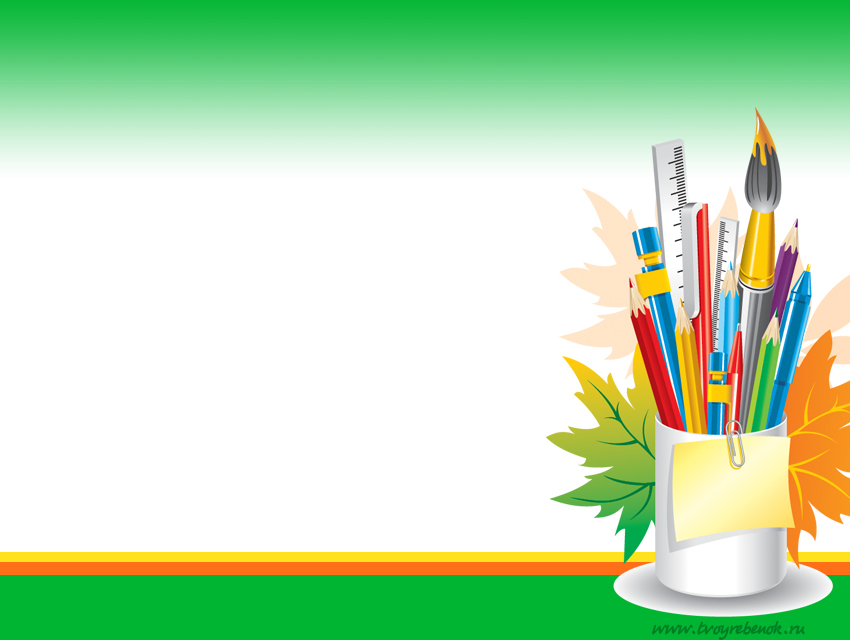 Приветствие.
- Проверим готовность. 
Руки? – НА МЕСТЕ
Ноги? – НА МЕСТЕ
Локти? – У КРАЯ
Спина? – ПРЯМАЯ
 
-Все готовы к полету, в страну белоснежную и очень полезную. На пути нас ждут большие испытания, а на финише – победа, радость, знания!
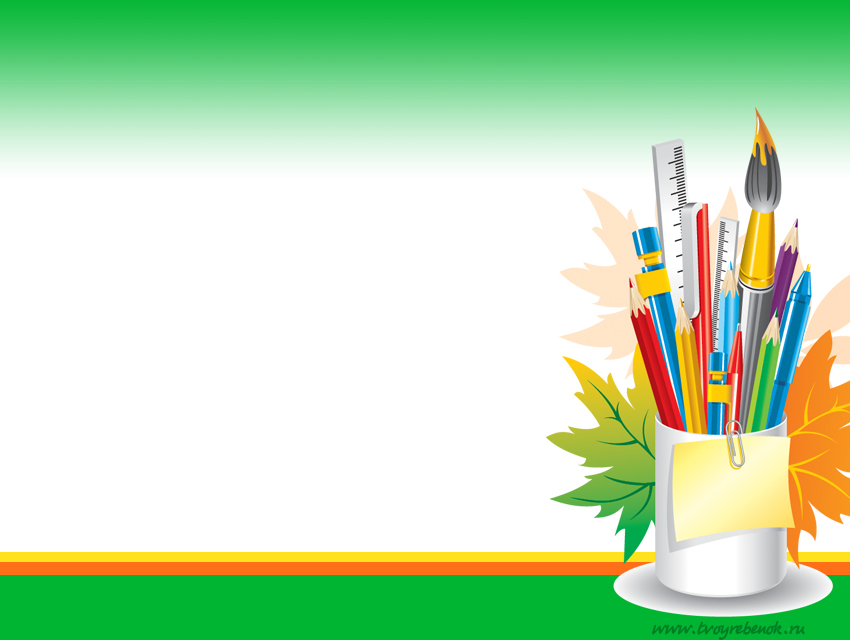 II.Актуализация знаний
 
Цель: 
повторение изученного материала, необходимого      для «открытия нового знания»
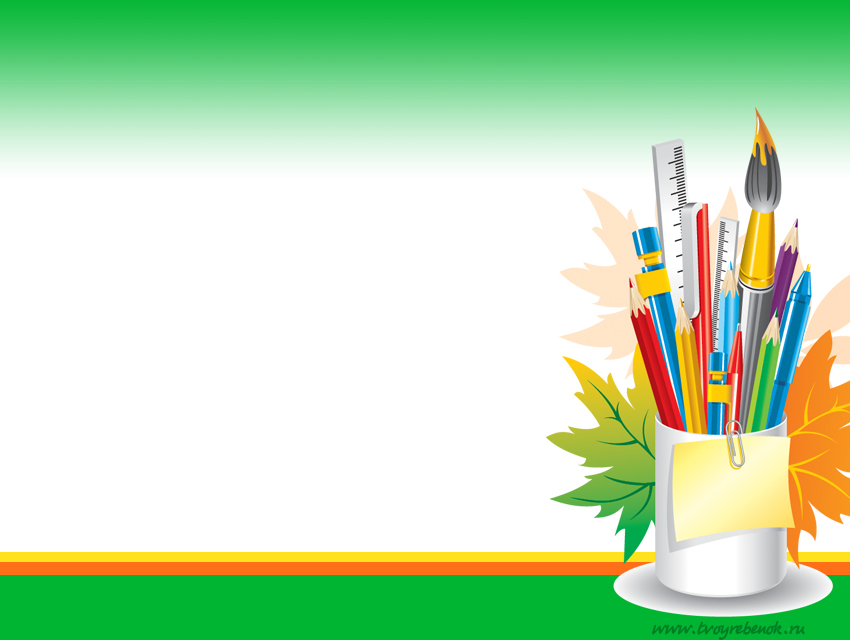 1.Чистописание. 
2.Работа с рядом слов
Моль, платье, съел, объявил, рыба.
Ь – разделительный
Ь – обозначает мягкость согласного звука
Есть «хитрые» буквы, почему «хитрые» ?
Состоит из 3 слогов
Состоит из 2 слогов
Односложные слова
3.Работа с рядом слов
суб…ота,
 с…рока, 
клас.., 
груп…а, 
тон…а, 
мас…а.
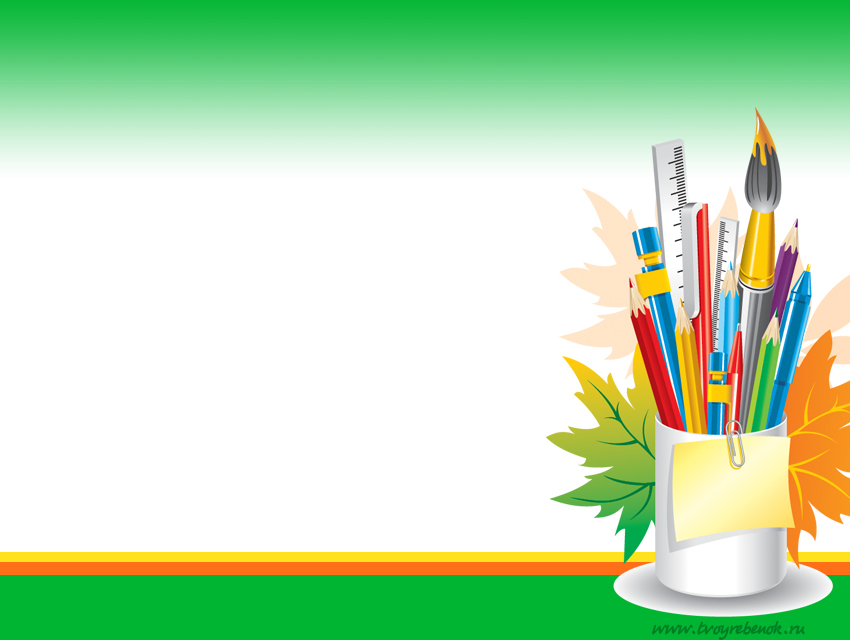 III.Выявление места и причины затруднения.
 


	
Цель: 
Мотивация к пробному учебному действию, выявление и фиксация затруднений в индивидуальной деятельности каждого.
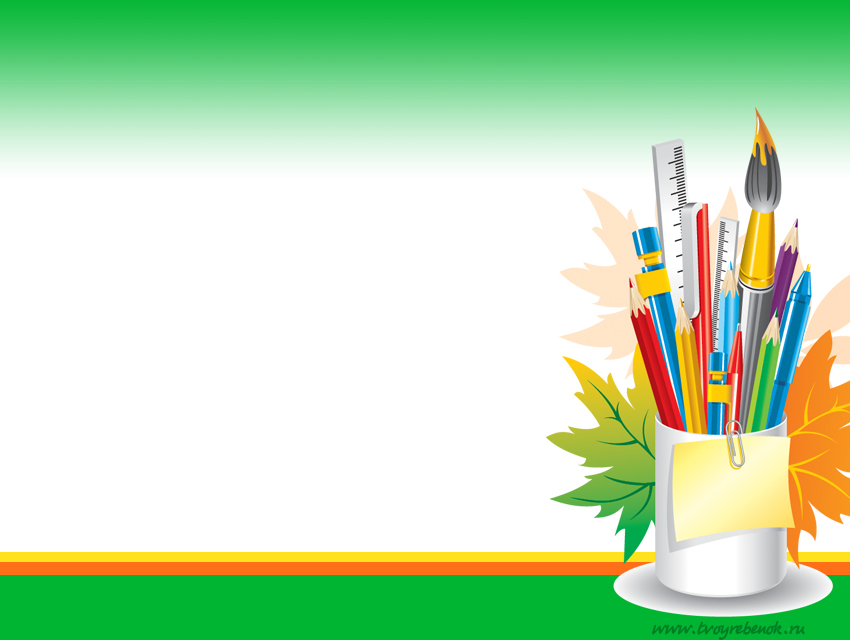 .
- Уберём  лишнее слово и запишем остальные слова, объясняя орфограммы.
(учитель пишет на доске слова или один из учащихся)
- Слово не входит на строку.
- Что же делать? 
Что значит перенести?
Работа в парах
-Подумайте, как можно перенести это слово?
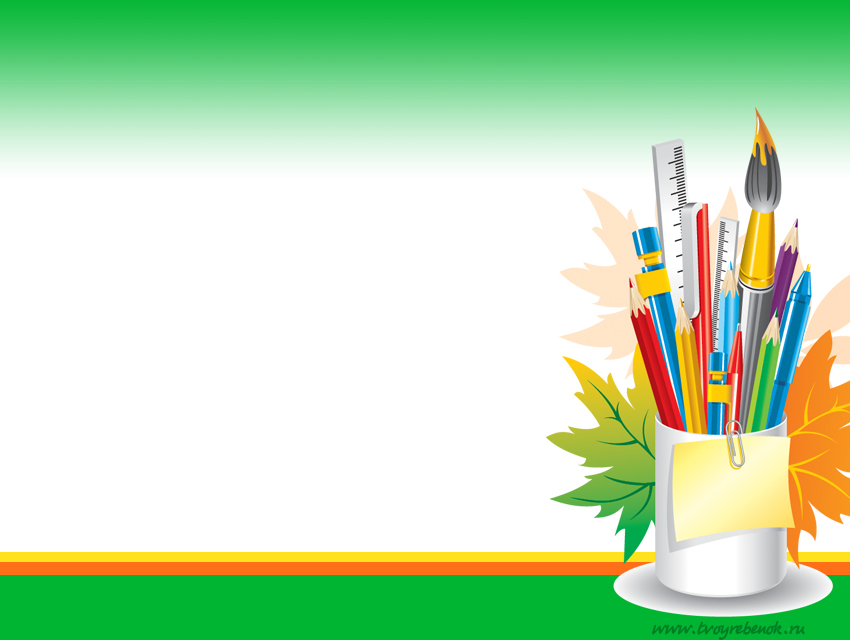 .
ФИЗМИНУТКА (пальчиковая гимнастика)
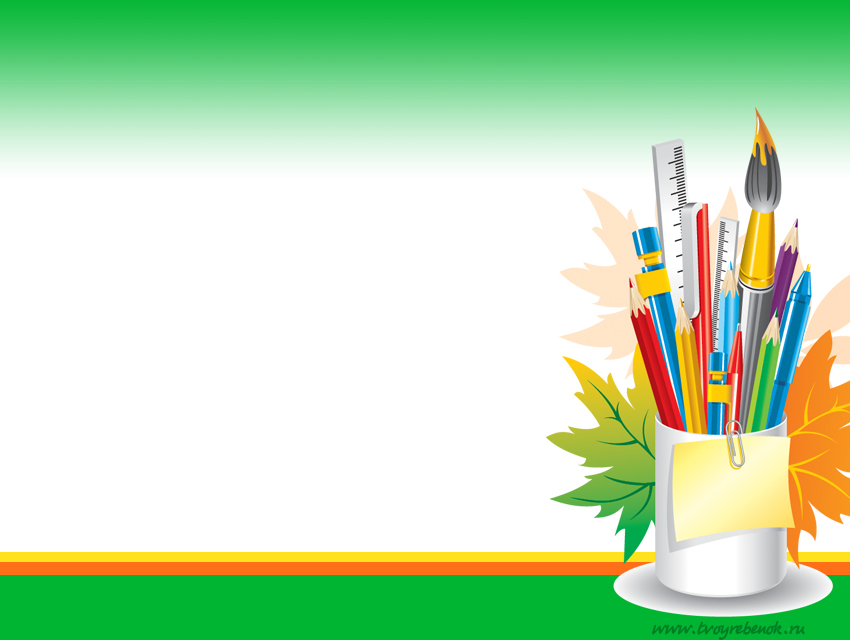 .
IV.Открытие «нового» знания 
Цель: 
Организация коммуникативного взаимодействия для построения нового способа действия.
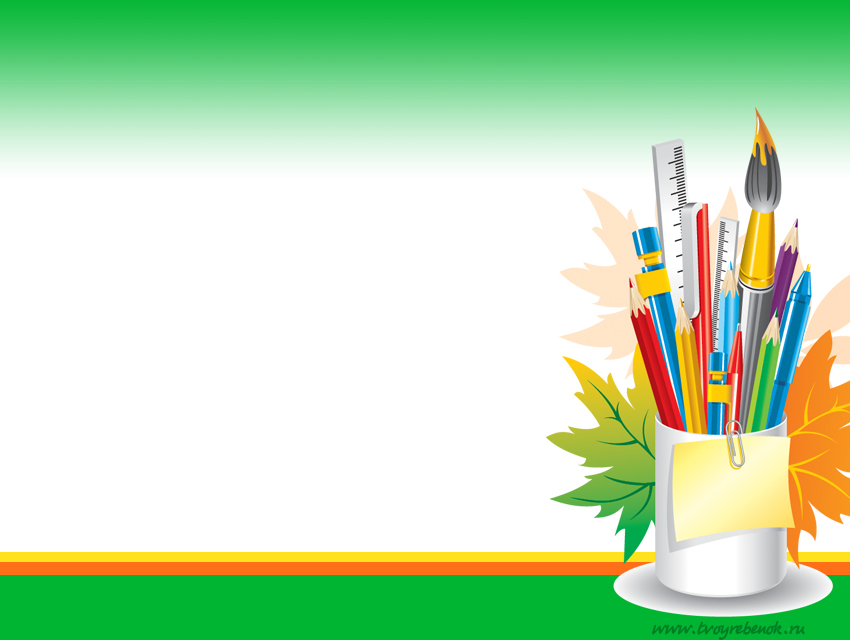 .
Работа в группах
Прочитать слова
Обратить внимание на выделенные буквы
Посмотреть, где стоит знак переноса
Сформулировать правило переноса слов.
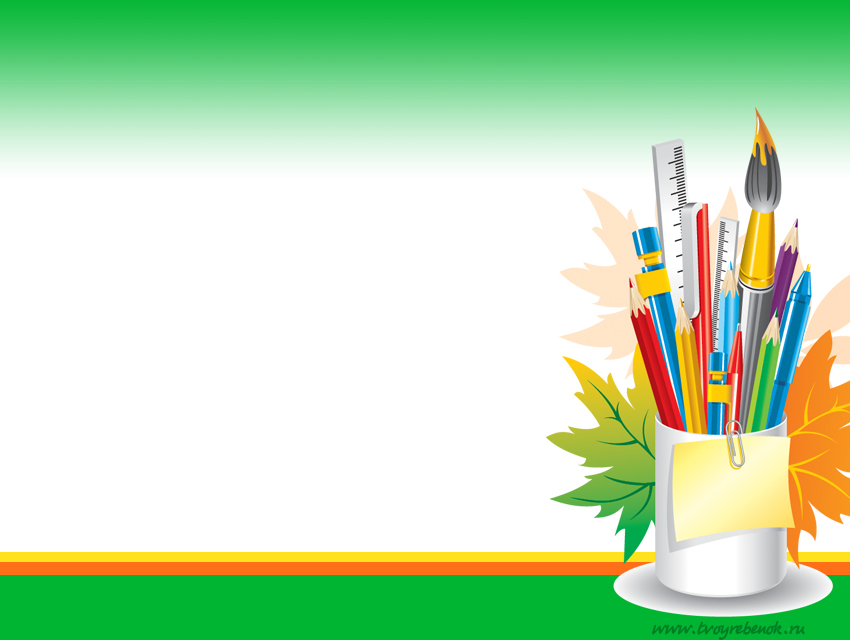 .
Группа 1

То – пор, ка – ран – даш, пи – ла, ма – ли – на, ко – ро – ва.
Вывод группы:
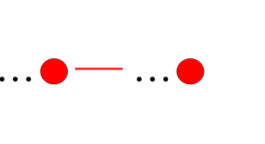 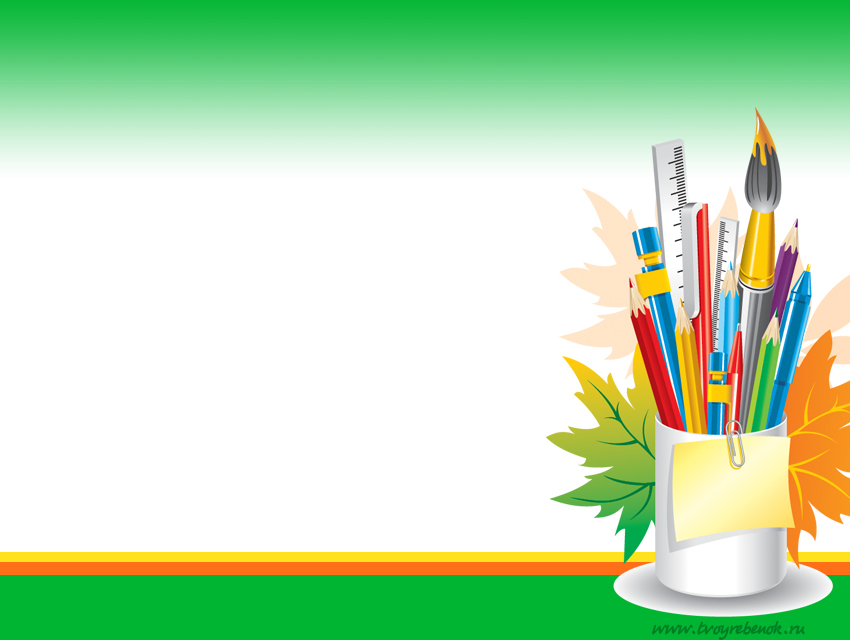 .
Группа 2
Кас – са, тон – на, Ин – на, ван-на, Ал – ла, сум – ма.

Вывод группы:
...С — С...
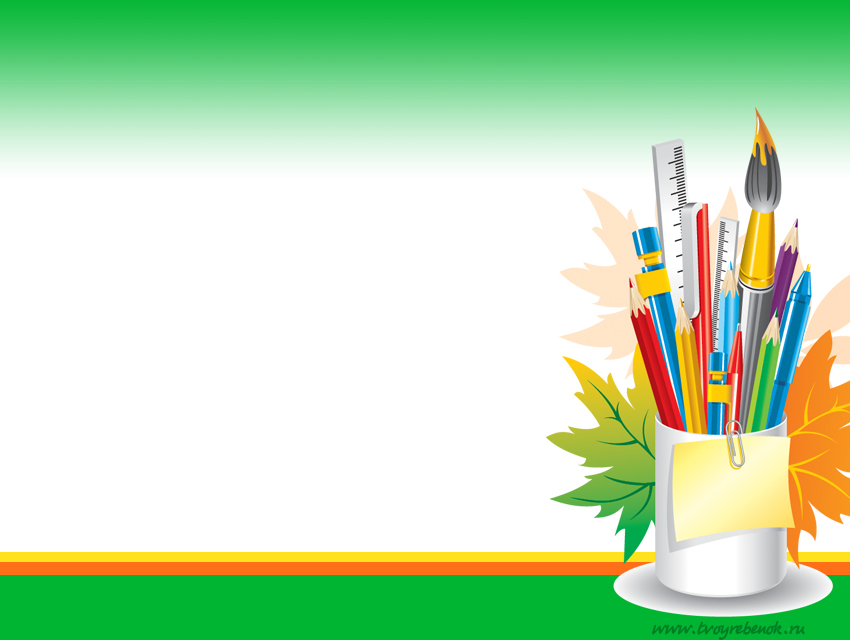 .
Группа 3
Конь – ки, зай – ка, подъ - езд

Вывод группы:
..Ъ-.., …Ь-.., …Й-….
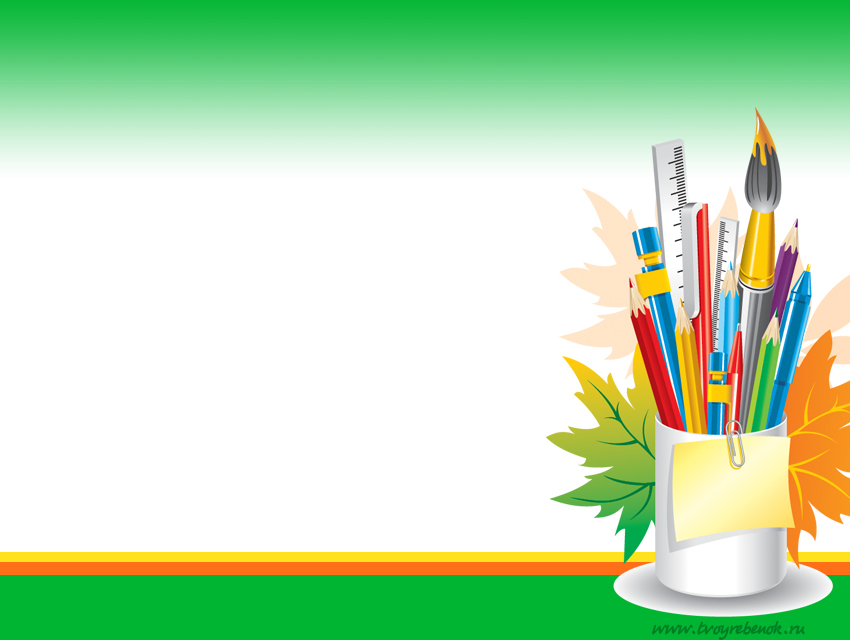 .
Группа 4
Обед, ещё, края, ухо.

Вывод группы:
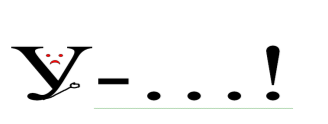 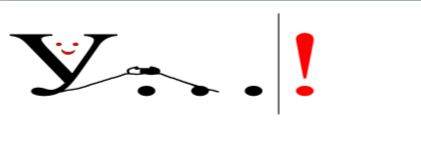 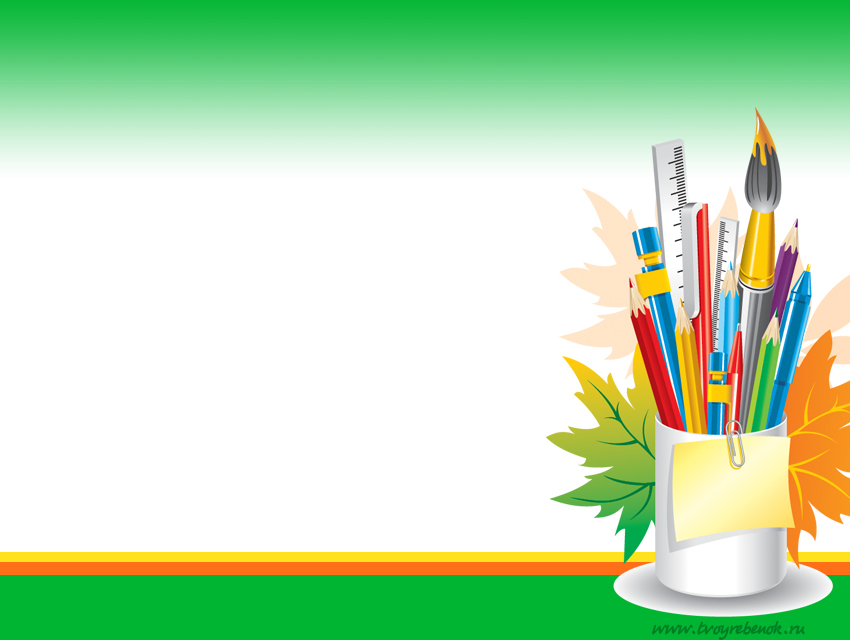 .
Группа 5
Сон, ток, лук, страх.


Вывод группы:
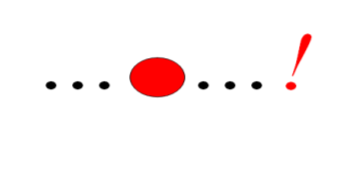 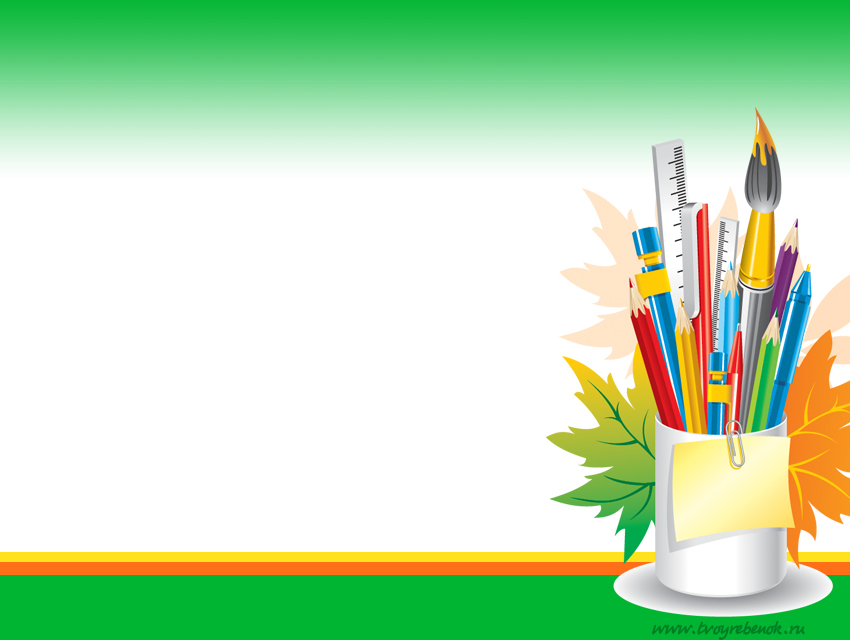 .
V.Реализация построенного проекта. Структурирование полученных знаний. 

Цель: 
построение нового способа действия.
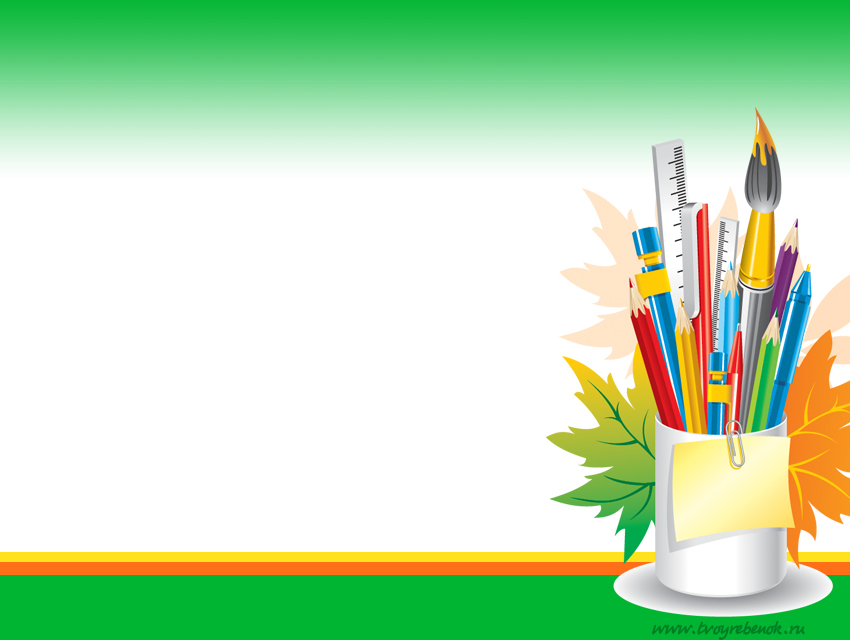 .
-Составьте алгоритм: как будете действовать, если надо перенести слово.
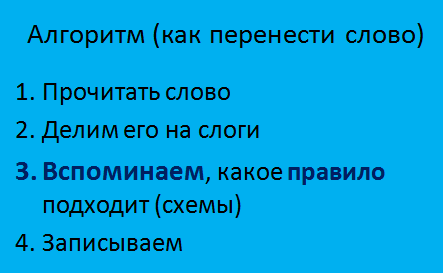 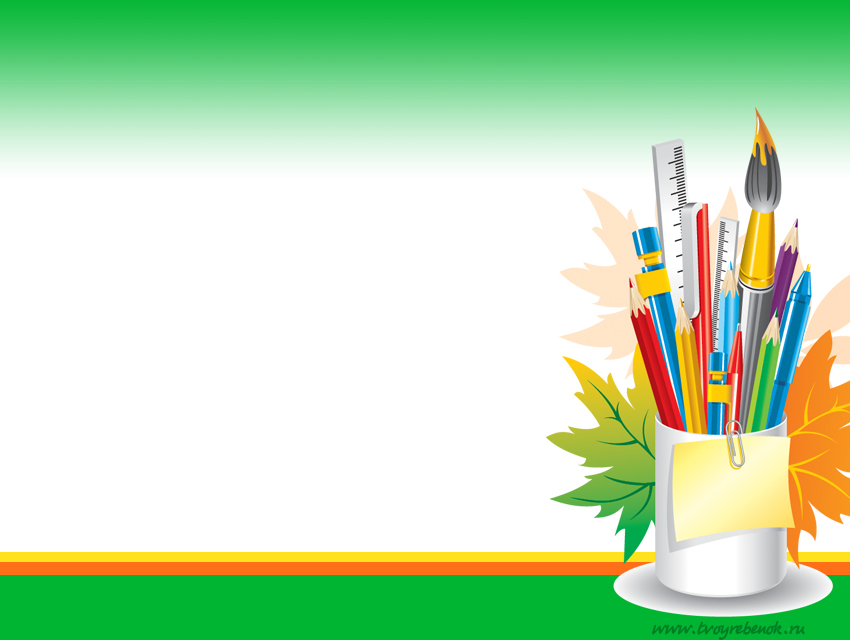 .
VI.Первичное закрепление нового способа действия.


Цель:
 зафиксировать во внешней речи новое учебное действий.
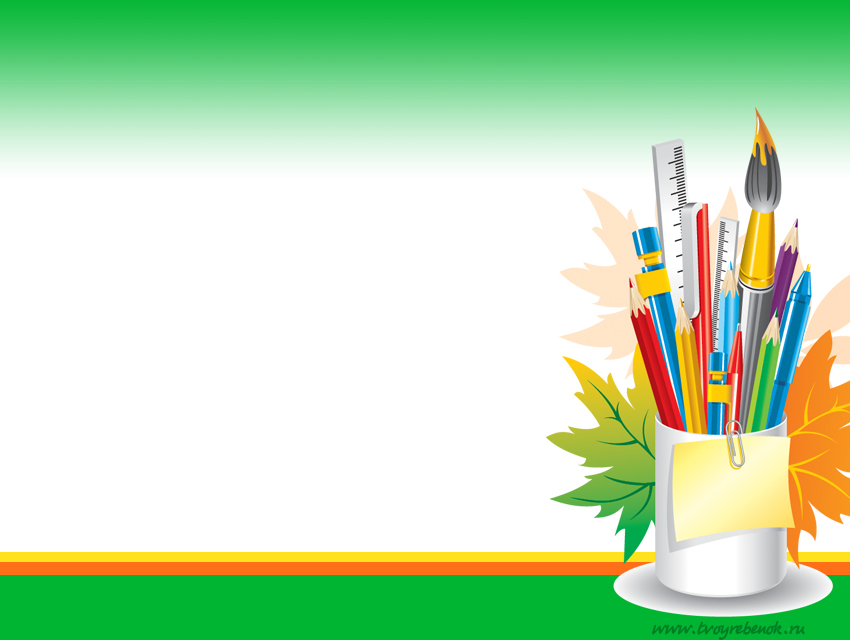 .
Из предложенных слов 

Осень, касса, долька, юла, пень, ветер, лайка, сорт, ягода, клён.
выписать:
Мальчикам – слова, которые можно перенести, разделить их для переноса.

Девочкам – слова, которые нельзя переносить.
 Выяснение понимания задания
- Будут ли у вас одинаковые слова?
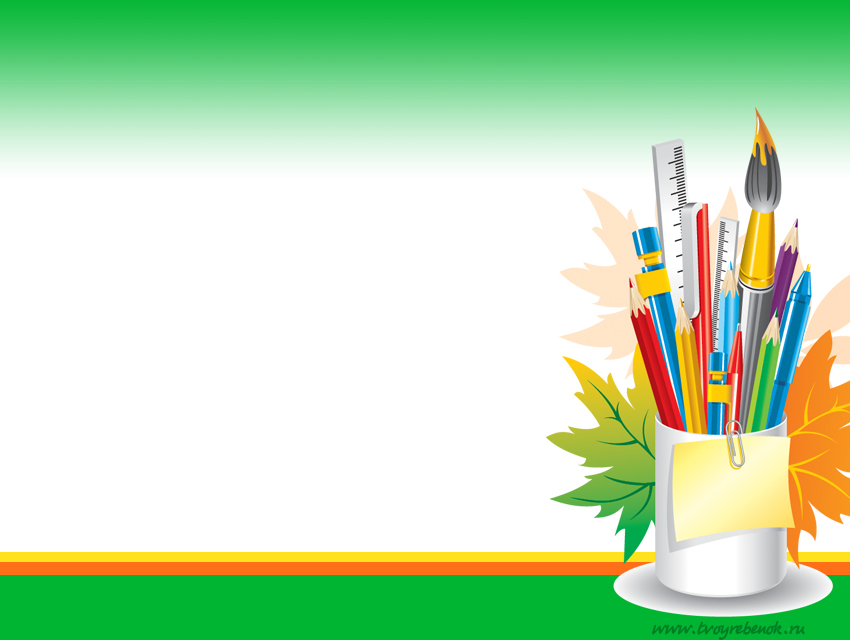 .
VII.Рефлексия.

Цель: 
Осознание учащимися своей учебной деятельности, самооценка деятельности.
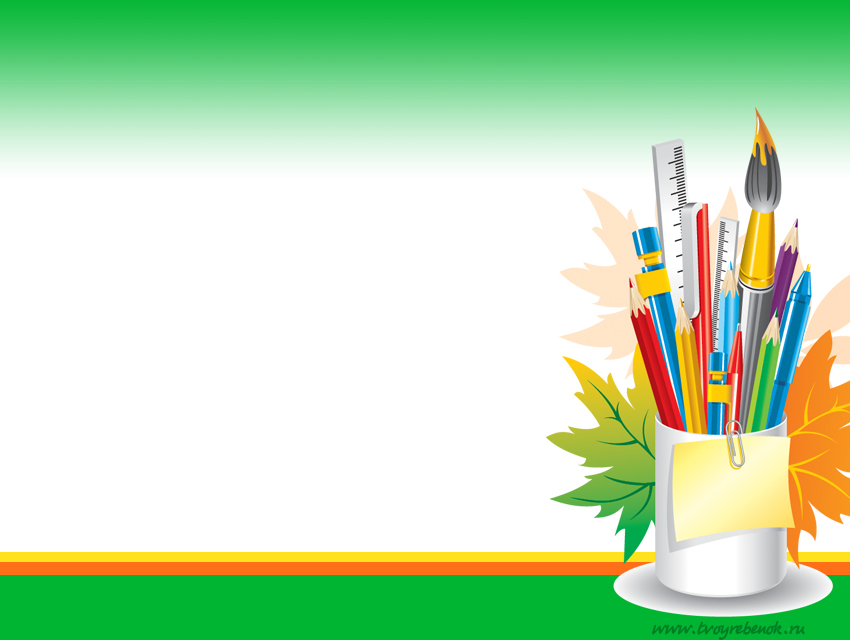 .
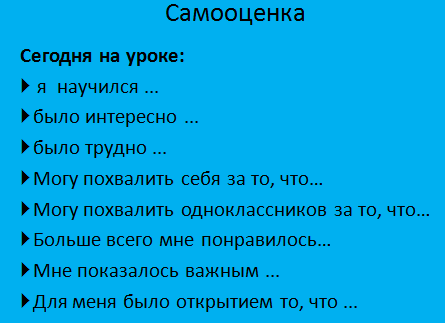 Мне показалось важным научиться переносить слова, потому что часто не хватает места для записи слова.
Мне было трудно подбирать модель к правилу, потому что мы этого ещё никогда не делали.
Мне понравилось работать в группе, потому что вместе легче выполнять задание.
Для меня было открытием, что не все слова можно переносить.
Я хочу похвалить одноклассников за то, что они сумели открыть правила переноса слов.